TRABZON2023 Kamu Yatırımları
Trabzon İl Planlama ve Koordinasyon Müdürlüğü
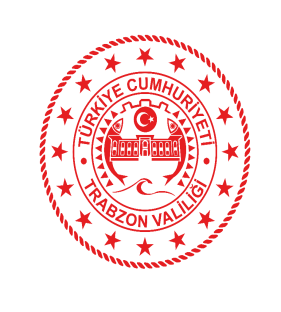 TRABZON
2023 
Değerlendirme Raporu
Trabzon İl Planlama ve Koordinasyon Müdürlüğü
KAMU YATIRIMLARININ GENEL GÖRÜNÜMÜ
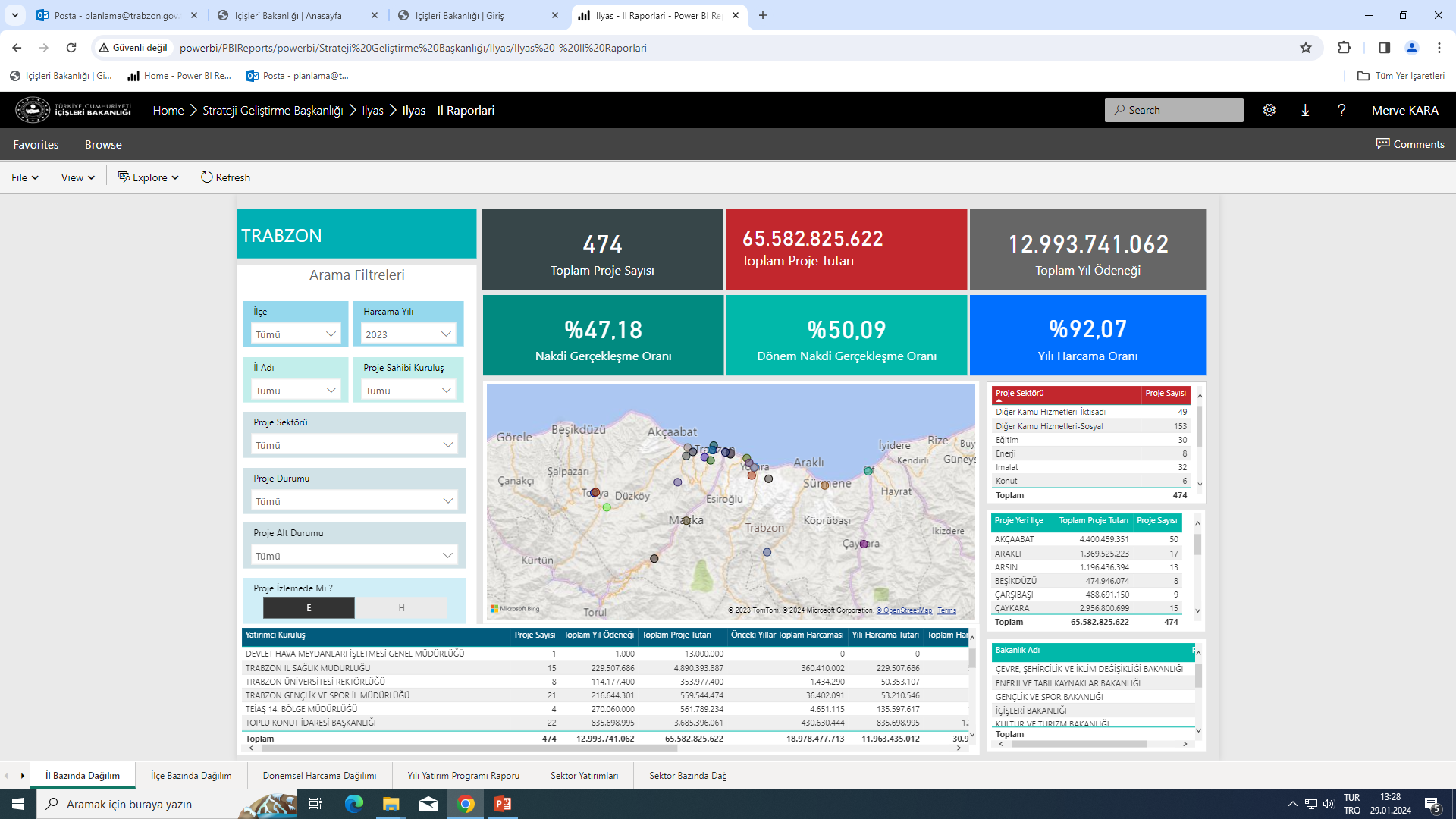 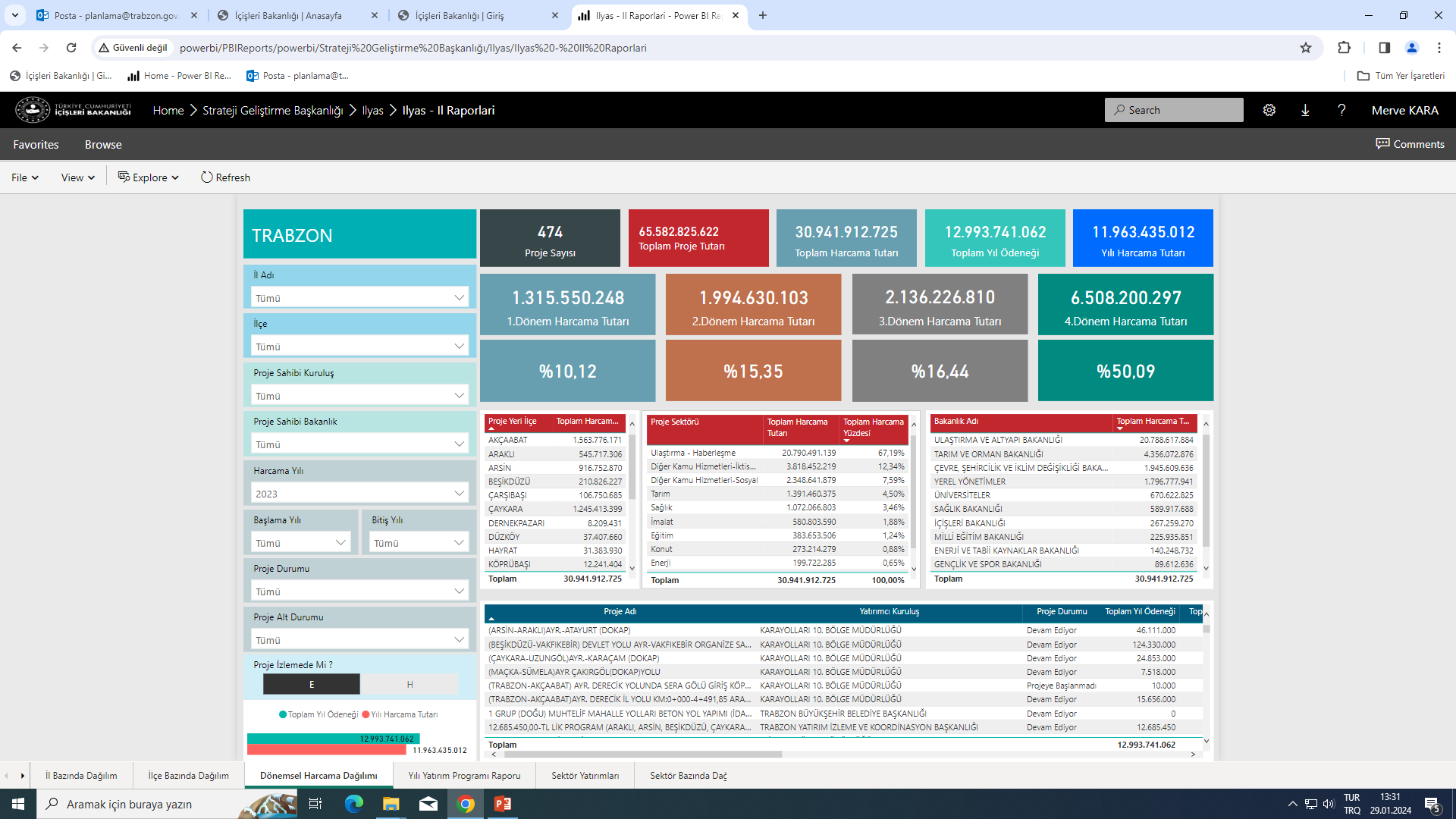 13 Milyar TL  ödenek tahsis edildi..
11.7 Milyar TL harcanarak  %60  fiziki gerçekleşme  sağlandı.
65.5 Milyar TL projelerin toplam bedeli..
DÖNEMSEL HARCAMA DAĞILIMI
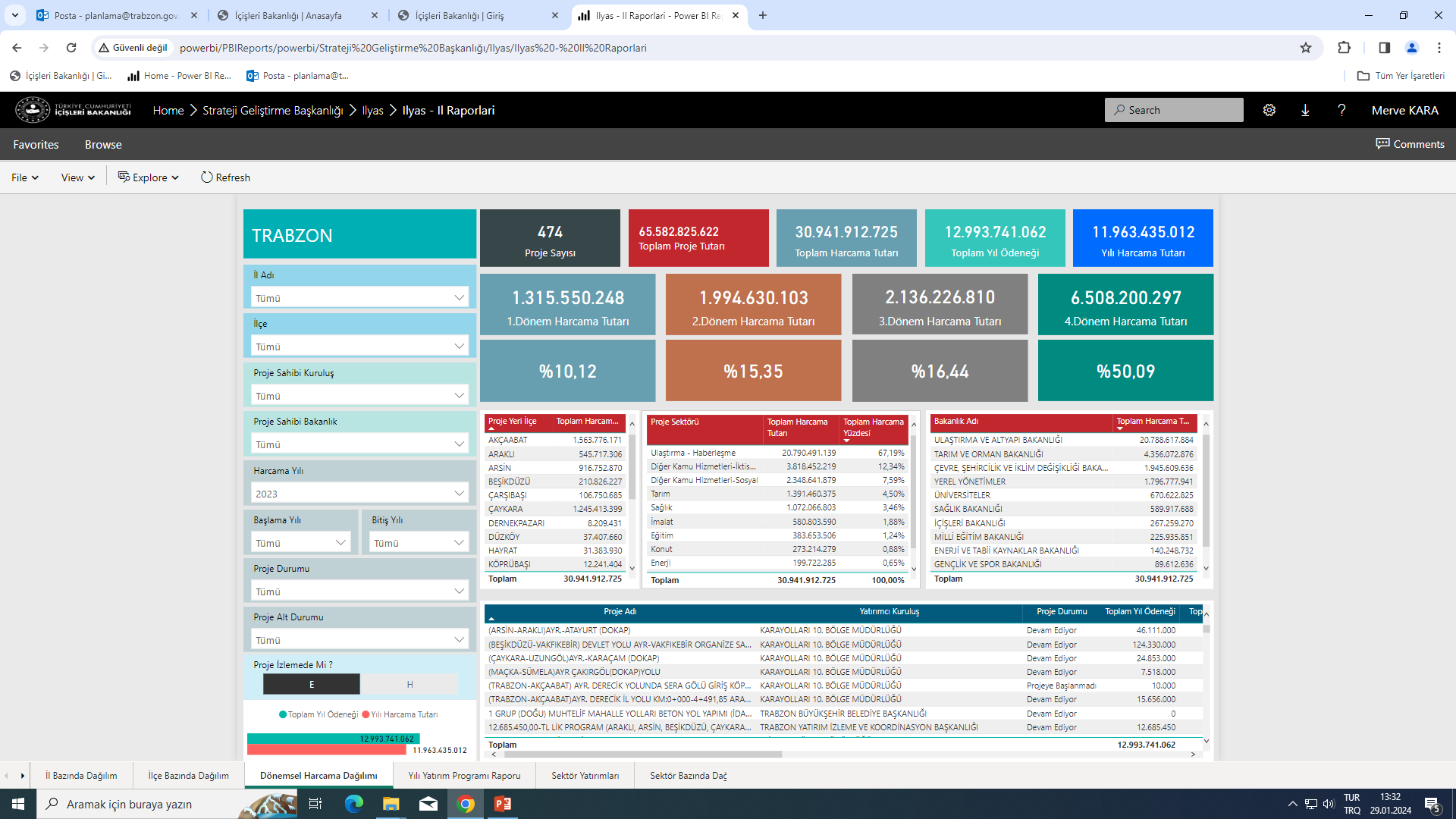 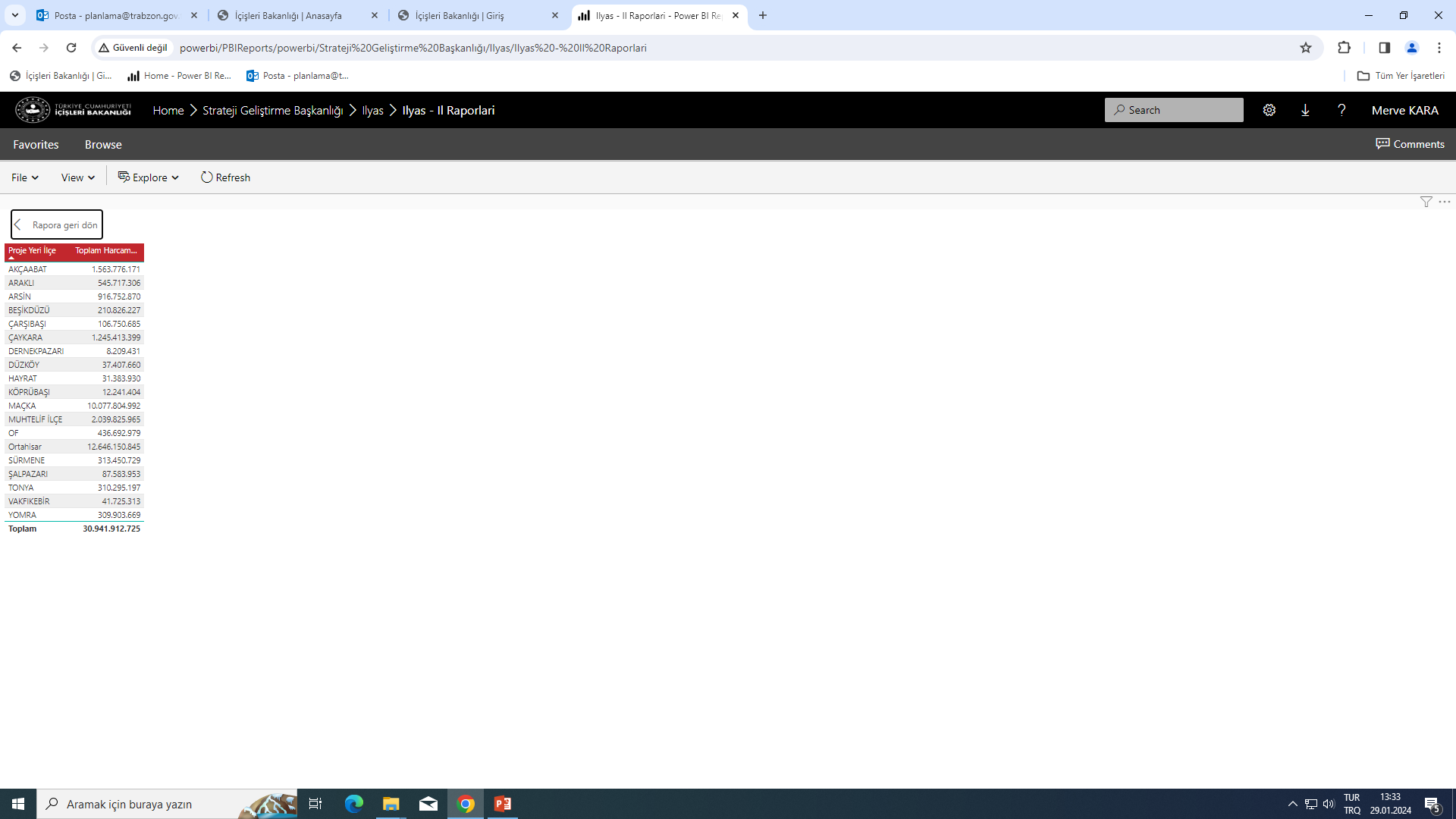 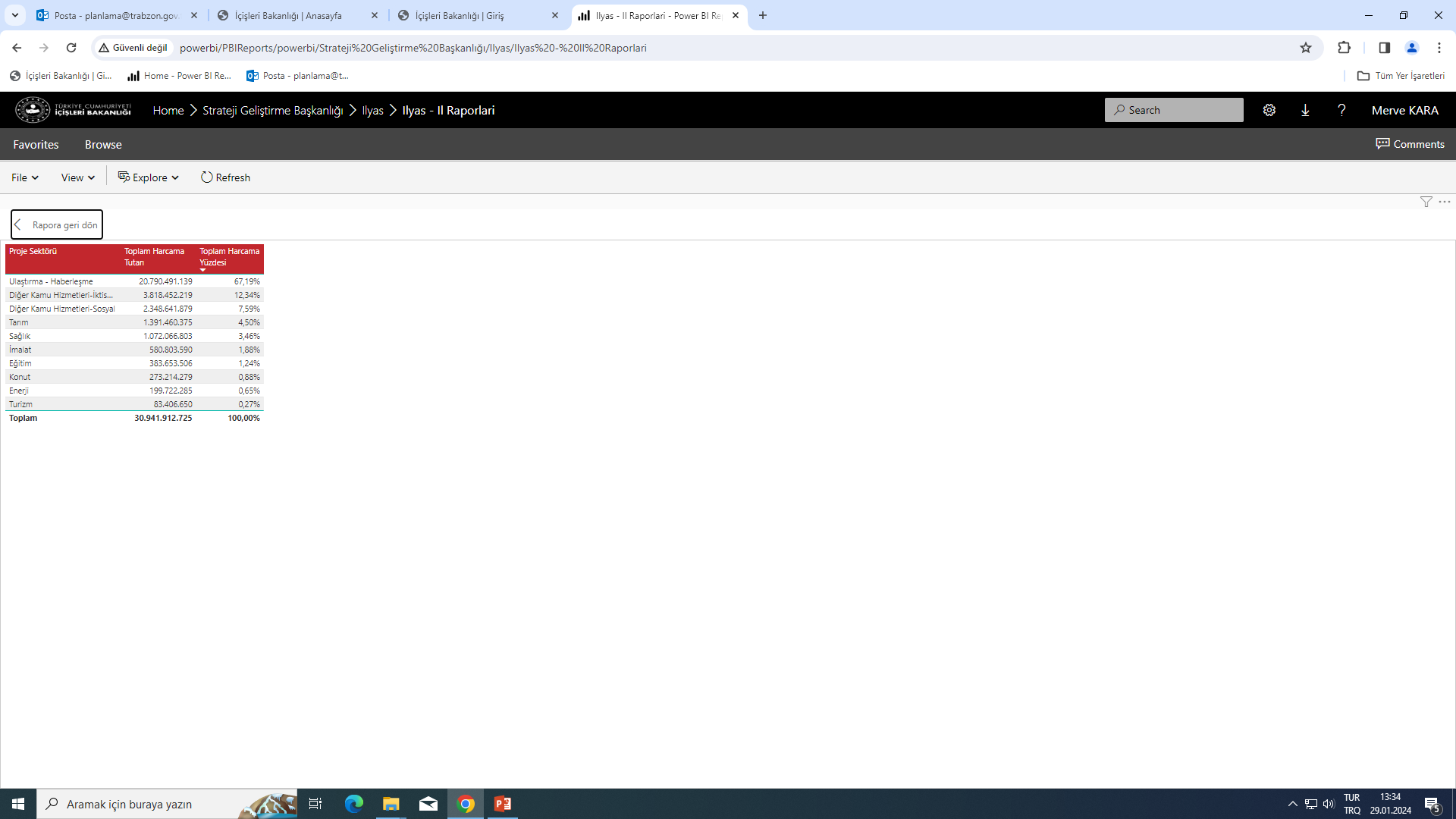 YATIRIMCI KURUMLARA GÖRE
 KAMU YATIRIMLARI
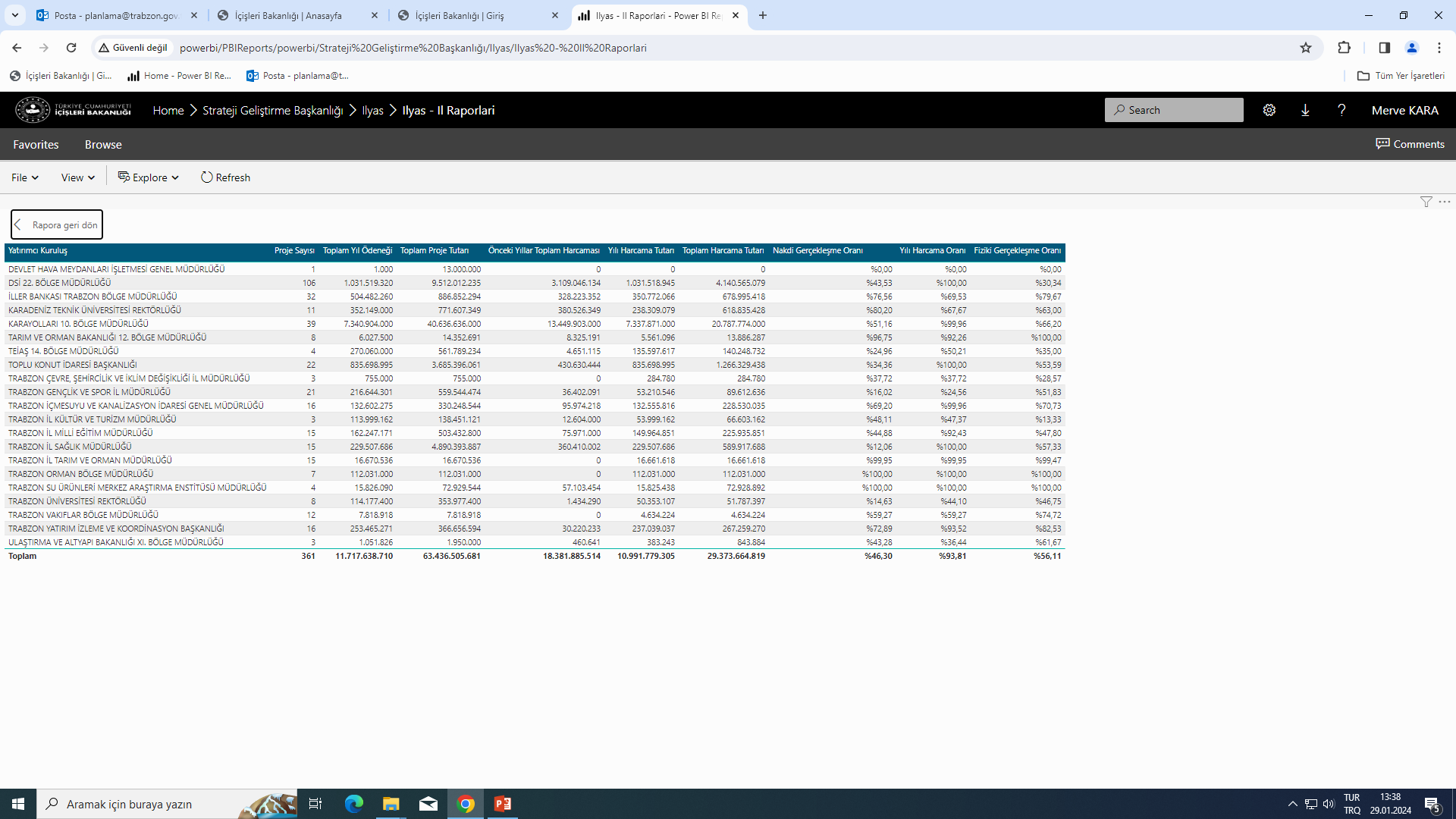 361 PROJE
63.4 
MİLYAR TL
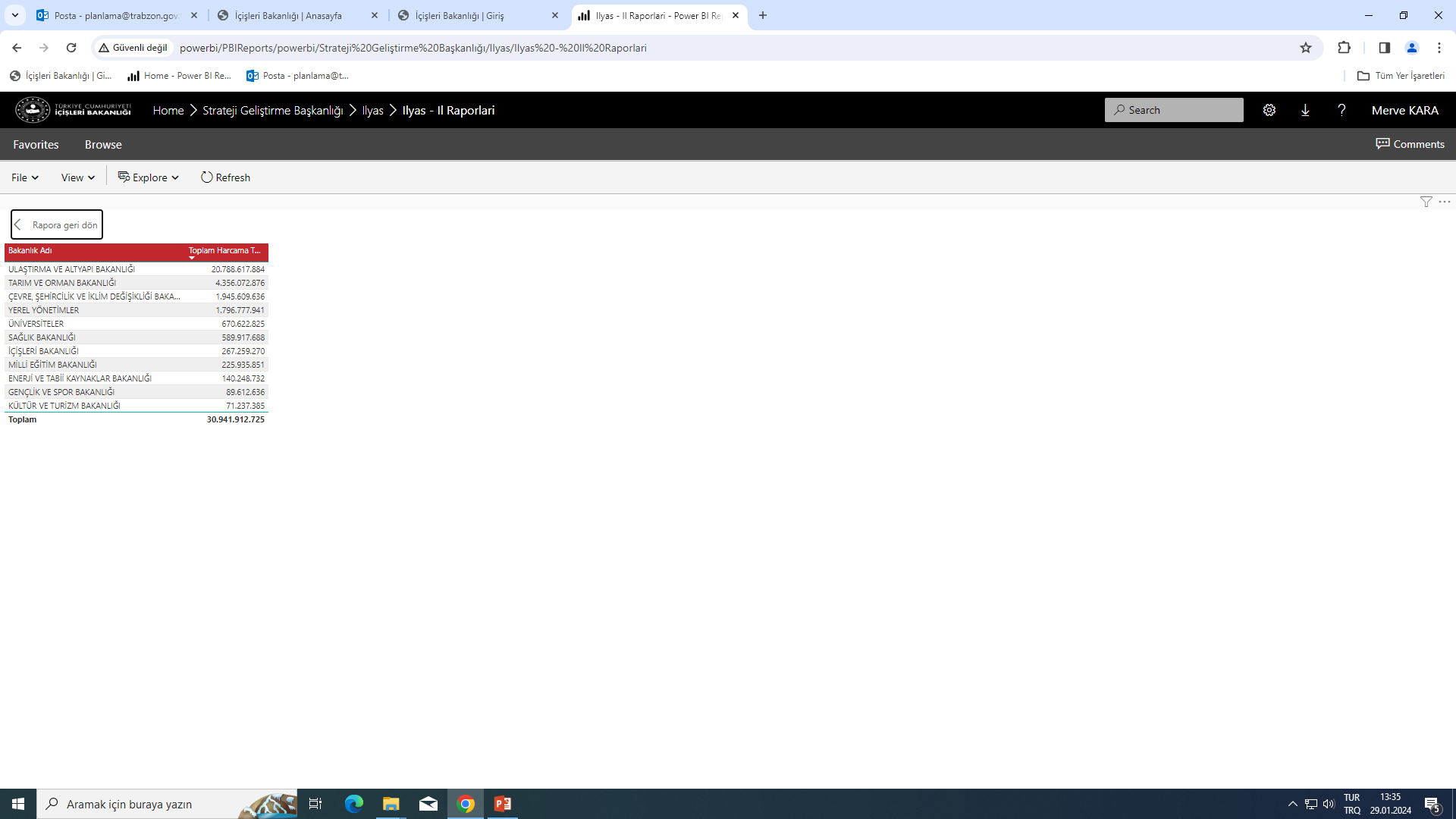 BELEDİYELER BAZINDA KAMU YATIRIMLARI
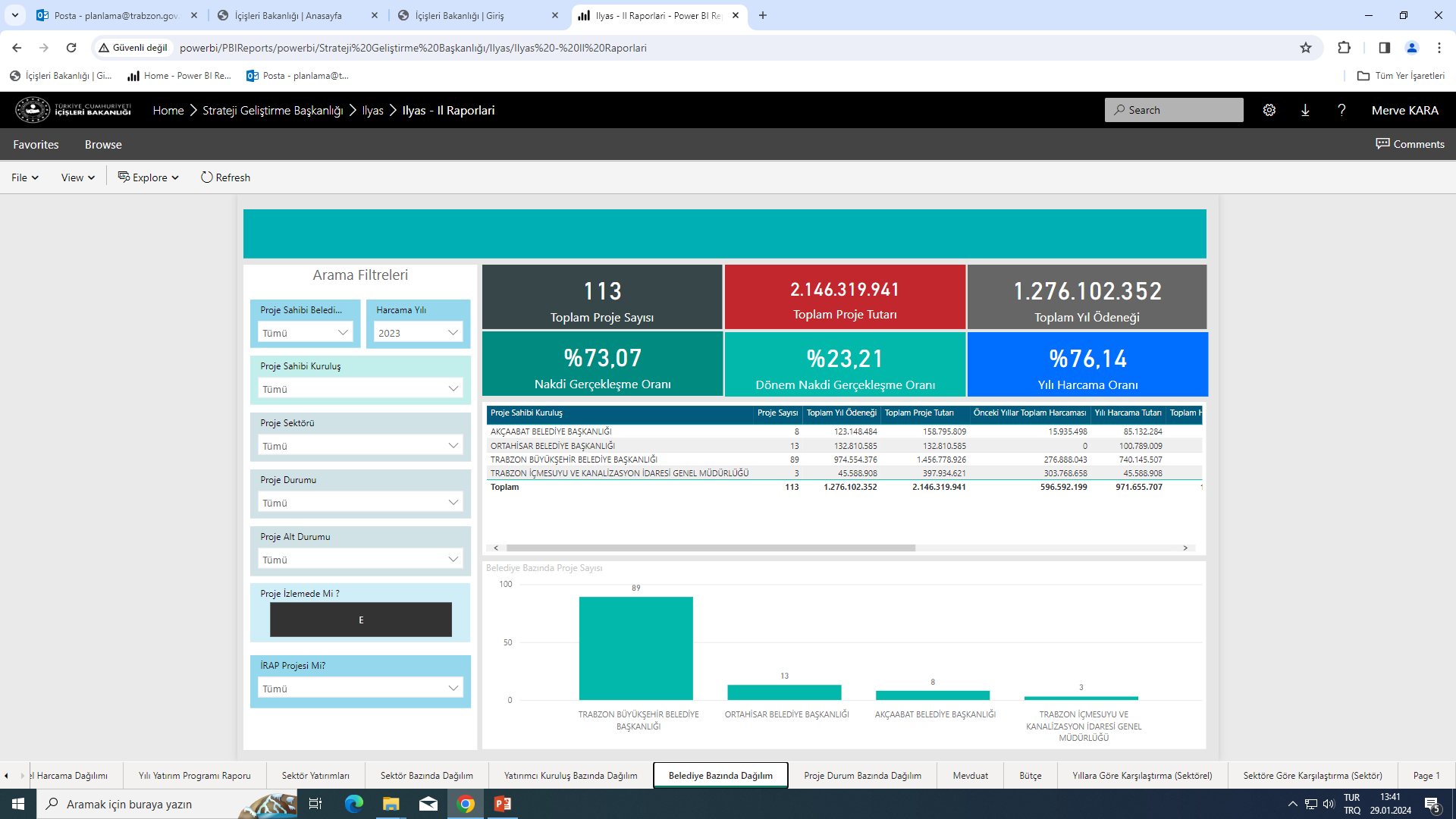 BELEDİYE BAZINDA PROJE SAYILARI
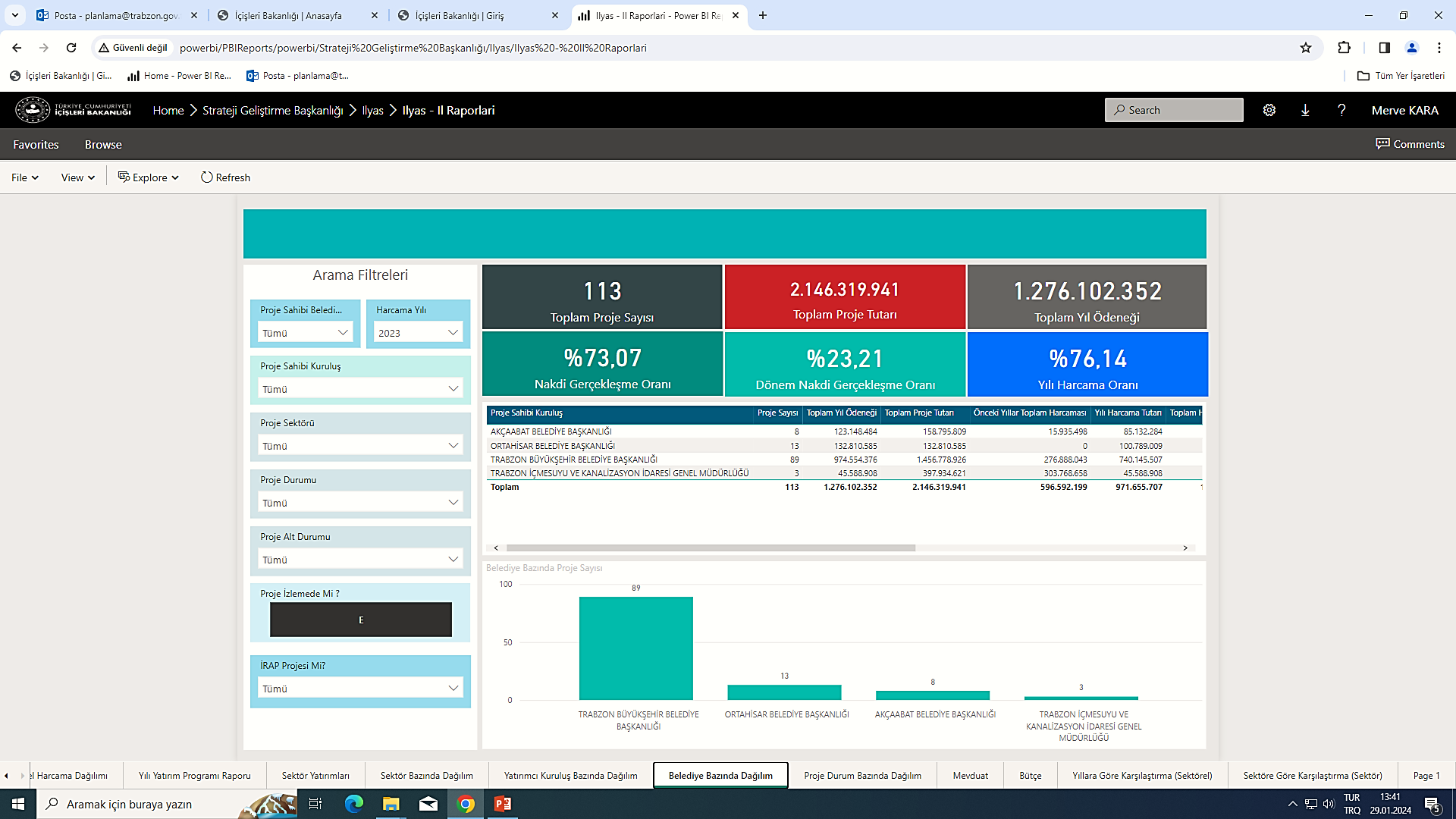 SEKTÖR BAZINDA KAMU YATIRIMLARI
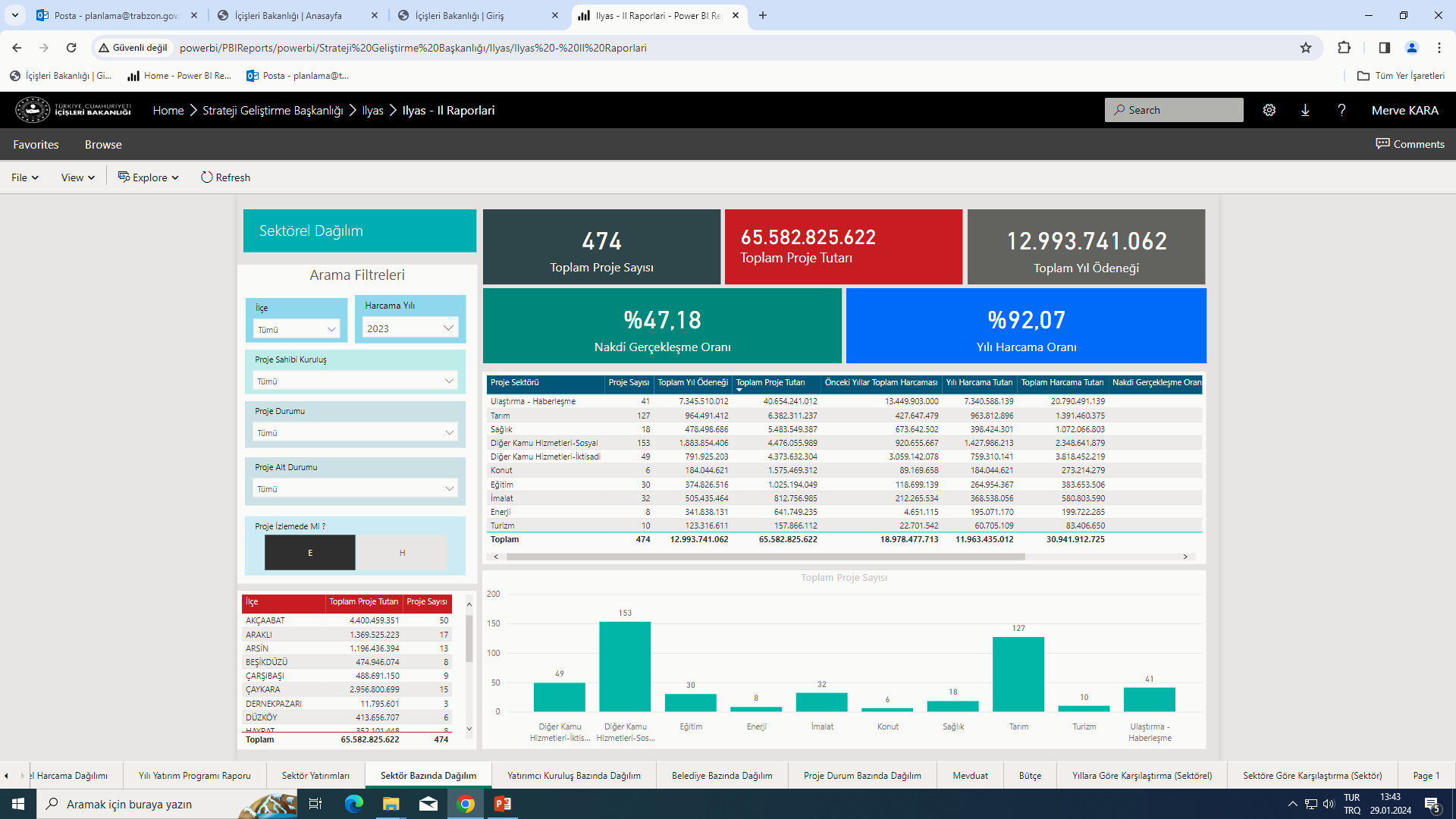 TOPLAM PROJE SAYISI
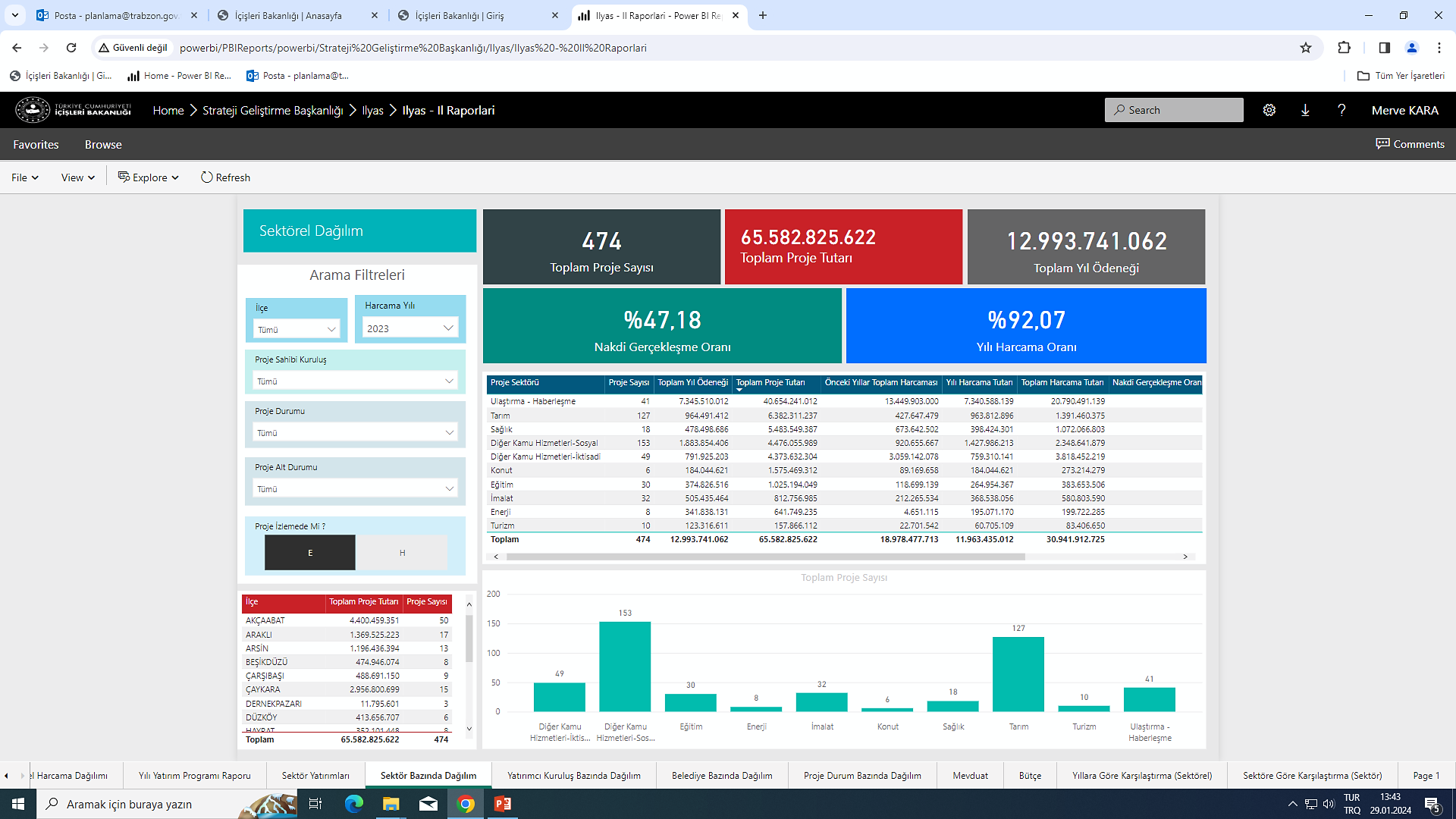 AÇILIŞI YAPILAN KAMU YATIRIMLARI
ÖNEMLİ PROJELER

Kanuni Bulvarı (Kısmi Açılış)

Maçka-Karahava (Maçka Zigana Tüneli Arası)

Zigana Tüneli

Trabzon (Atasu Barajı) İçmesuyu Arıtma Tesisi İkmali

Şehirlerarası Terminal

Trabzon İli Ortahisar İlçesi Ganita-Faroz Arası Sahil Bandı Düzenlemesi

Kadın İstihdam ve Yaşam Merkezi 

Trabzon Kadınlar Hali 

Bilim Merkezi ve Planetaryum
ŞEHRİMİZDE DEVAM EDEN
 BÜYÜK PROJELER
Kanuni Bulvarı

Şehir Hastanesi

Çömlekçi Kentsel Dönüşümü
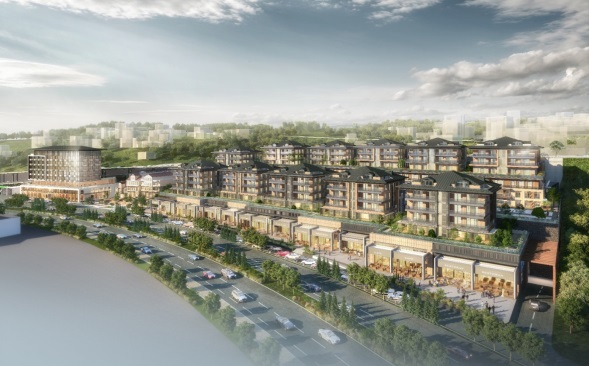 TRABZON’UN VİZYON PROJELERİ
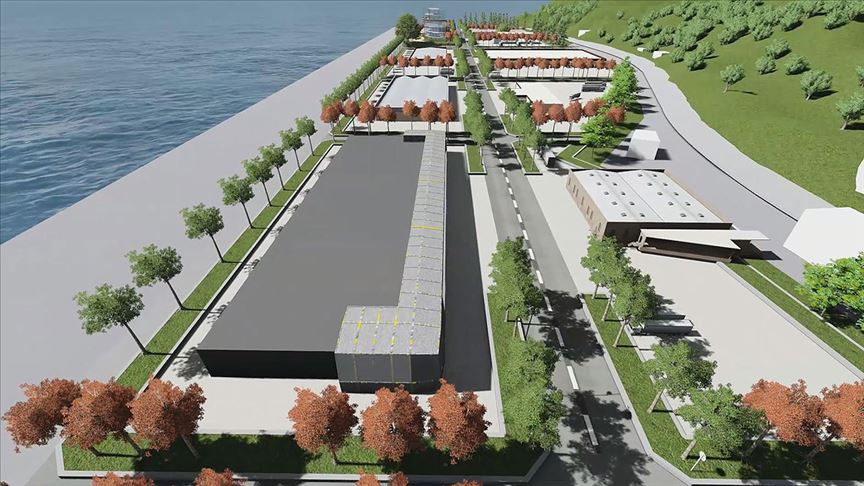 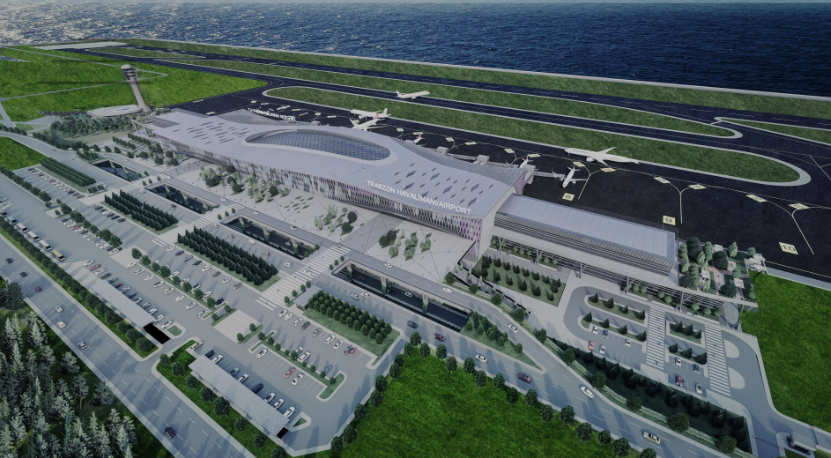 Yatırım Adası Endüstri Bölgesi

 Trabzon Kent İçi Hafif Raylı Sistem Projesi


Trabzon Yeni Havalimanı

Güney Çevre Yolu
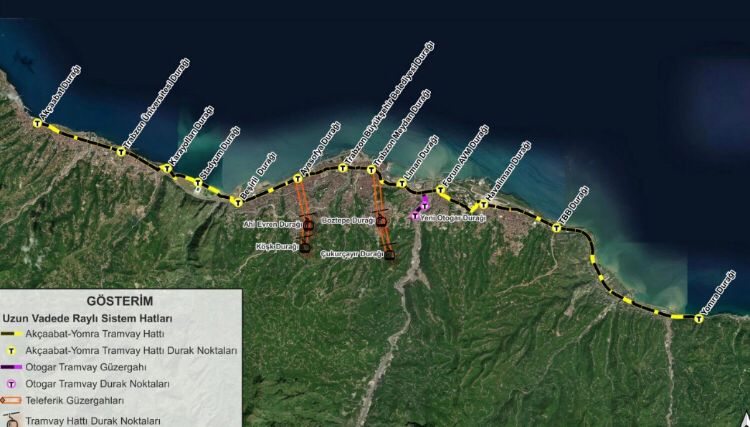 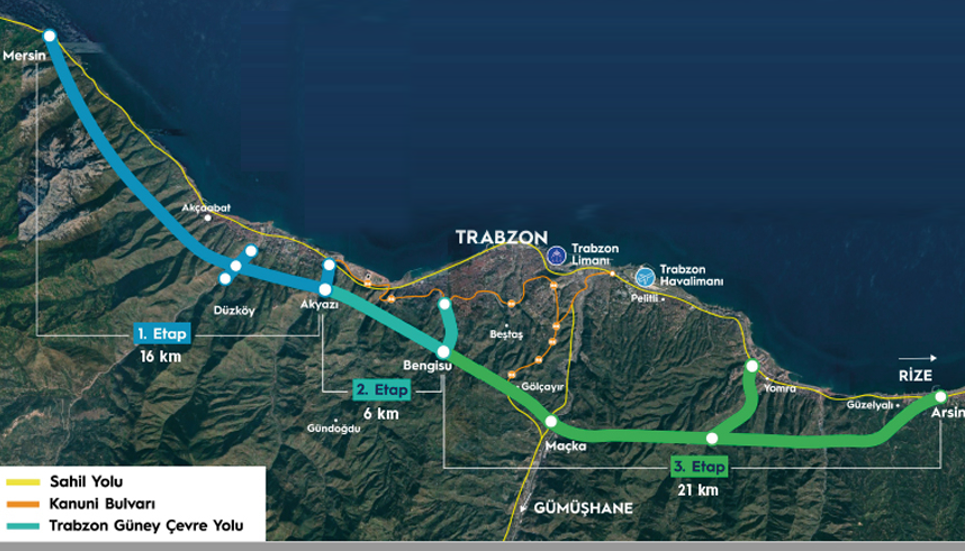